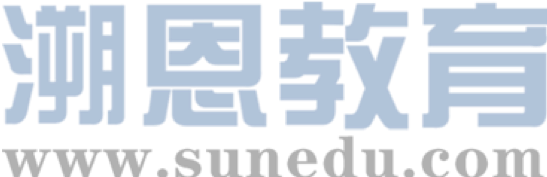 感恩遇见，相互成就，本课件资料仅供您个人参考、教学使用，严禁自行在网络传播，违者依知识产权法追究法律责任。

更多教学资源请关注
公众号：溯恩高中英语
知识产权声明
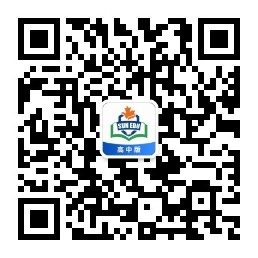 2024年1月浙江首考语法填空分析讲评
“多买多送”的超市购物 现象分析
广外英文学院 郭烨辉
目录 CONTENTS
综合：语篇整体把握
01
02
分析：语篇拆分讲解
03
比较：考点命题趋势
设计依据
    综合是分析的先导，分析是综合的基础;分析为综合做准备，综合的结果又指导人们继续对事件进行新分析。在此基础上，比较则能够创设新的支点，帮助明晰新的模型与发展趋势；最后的延伸是对前者内容的进一步拓展与深化。
04
延伸：话题外刊赏读
01
综合：语篇整体把握
Read for main idea 2024.1浙江首考
The shelves in most supermarkets are full of family-size this and multi-buy that. However, if you’re shopping for one, buying extra ___56___ (benefit) from price reductions doesn’t make sense. Either your shopping is then too heavy to carry home ___57___ you can’t use what you’ve bought while it’s still fresh.    Of course, shops are not charities — they price goods in the way ___58___ will make them the most money. If most of their customers are happy to buy larger quantities, that’s ___59___ they’ll promote. But that leaves the solo (单独) customers out of pocket and disappointed.    Many supermarkets are no longer doing “buy one get one free” promotions because of the ____60___ (criticize) that they lead to waste. Consumers prefer money off individual items. However, though it’s nice to get a few cents off a pack of sausages, it would help even more if they could sometimes ___61___ (offer) in smaller packs. Even the biggest sausage fan doesn’t want to eat them every day.    If your supermarket sells loose produce, then buying smaller quantities is easier. Over the last two years, some supermarkets ___62___ (start) selling chicken or salad in packs ___63___ (design) with two halves containing separate portions (份). Then, when you use one section, ___64___ other stays fresh.    Who knows, perhaps some of the more forward-looking ___65___ (one) may yet come out with a whole range of “just for you” pack sizes with special offers as well.
Para1.阐述超市货架上多买多送的商品现象，指出其对于单购人群来说反而存在困扰。
Para2.指出超市倾向于推广大份量购买的原因。
Para3.讨论了一些超市不再推行“买一送一”促销活动的原因及建议。
Para4.指出购买散装产品和一些超市开始推出分开设计的食物包装。
Para5.暗示了一些超市可能会推出的形式，展望了购物体验的可能变化。
Read for structure
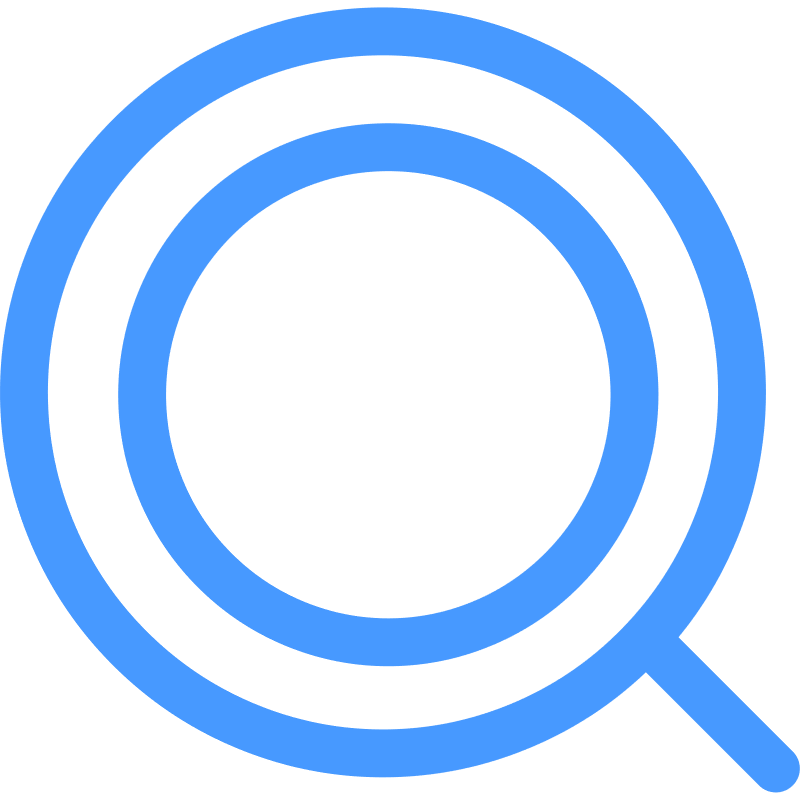 1. Shopping Challenges for Individuals:
____________ faced by solo shoppers when they are confronted with family-size and multi-buy items.

2. Profit-Driven Pricing in Supermarkets:
Supermarkets ___________ (优先考虑) profit-maximizing pricing strategies.
Solo customers are ___________(处于劣势) as larger quantities are promoted.

3. Evolution in Promotions:
Supermarkets shift away from "buy one get one free" promotions due to criticism of waste.
Consumer ___________  for discounts on individual items is acknowledged.

4. Advocacy for Varied Pack Sizes:
Proposal for supermarkets to occasionally offer smaller packs.
Acknowledges the ___________  consumption desire, even for favorite products.

5. Innovations in Packaging Solutions:
Examples of supermarkets ___________ (引进) packaging with separate portions.
Highlight how this approach maintains freshness and___________ (迎合) individual needs.
Difficulties
prioritize
disadvantaged
preference
limited
introducing
caters to
评析与育人价值
【总结】
     这篇文章主要讨论了在大多数超市主要提供家庭装和多购选项的情况下，为单身购物的个体所面临的挑战。文章强调了为独自购物者购买更大数量的不切实际性，导致了携带物品的困难以及由于新鲜度问题而可能导致的浪费。作者承认超市会优先考虑吸引大多数顾客的定价策略，但指出了单身顾客的劣势。文章还提到了由于批评而逐渐减少“买一送一”促销的趋势，表明对于个体消费者来说，更灵活和小包装选项的需求。最后，文章以一个充满希望的态度结束，猜测有些前瞻性的超市可能会推出一整套“只为你而设”的包装尺寸，同时提供专属优惠。
渗透的育人价值：
 责任意识： 文章提到超市转变促销方式以减少浪费，呼吁消费者对个体商品负责。
 环保观念： 文章强调超市推出分开包装以延长食物新鲜度，体现了对环保观念的关注。
 理性消费： 文章主张超市应该偶尔提供小包装，强调对于喜爱的产品，理性消费才是合理的选择。
 未来思考： 文章展望超市可能推出个性化包装，鼓励超市前瞻性，培养学生未来思考和创新的能力。
02
分析：语篇拆分讲解
Para 1：56题考点
易错启示1：抛却思维定势，结合语境分析
The shelves in most supermarkets are full of family-size this and multi-buy that. However, if you’re shopping for one, buying extra ___56___ (benefit) from price reductions doesn’t make sense. Either your shopping is then too heavy to carry home ___57___ you can’t use what you’ve bought while it’s still fresh.
【解析】
考查非谓语动词。句意：固定搭配 “benefit from" 意为“从...中受益”。然而，如果你正在购物，仅仅为了享受价格折扣而购买更多的商品并不是一个明智的选择。。"buying extra 56" 中的空白处填to benefit, 为不定式做目的状语，故填to benefit。本题容易出错的点在于“思维定势”，误填写复数形式。
【类似考点——24.1盐城南京高三期末】
One important aspect of the initiative is the improvement of rural infrastructure  which includes the construction of better roads, bridges, and watering systems__________(improve) the efficiency of transportation and agricultural activities.
to improve
Para 1：57题考点
易错启示2：注意固定结构，提升语言敏感
The shelves in most supermarkets are full of family-size this and multi-buy that. However, if you’re shopping for one, buying extra ___56___ (benefit) from price reductions doesn’t make sense. Either your shopping is then too heavy to carry home ___57___ you can’t use what you’ve bought while it’s still fresh.
【解析】
 考查并列连词。句意：要么你的购物太重而无法带回家，要么你买的东西在还新鲜时用不完。此处表示两种情况的并列，应使用"either...or..."结构，前半句已有"Either"，因此后半句应填"or"以完成结构。故填or。
【类似考点——2023年6月新高考全国Ⅰ卷】
To eat one, you have to decide whether to bite a small hole in it first, releasing the stream and risking a spill , _______ to put the whole dumpling in your mouth, letting the hot soup explode on your tongue.
or
Para 2：58题考点
Of course, shops are not charities — they price goods in the way ___58___ will make them the most money. If most of their customers are happy to buy larger quantities, that’s ___59___ they’ll promote. But that leaves the solo (单独) customers out of pocket and disappointed.
【解析】
 考查定语从句。句意：商店不是慈善机构——他们要以最能赚钱的方式定价商品。此处显然需要一个关系代词来引导，充当定语从句中的主语，先行词为"the way"。"that/which"均可正确引导定语从句，作为从句中原缺少的主语。故填that/which。
【类似考点1——2024年1月海淀区高三期末】
California has a special program __________ you can earn five cents for most glass bottles as well as plastic ones and aluminum cans less than 24 ounces. 
【类似考点2——2024年华中一附中高三期中】
The waiter handed me a menu, but it was predominantly written in Chinese,  __________  characters were completely beyond my comprehension.
where
whose
Para 2：59题考点
Of course, shops are not charities — they price goods in the way ___58___ will make them the most money. If most of their customers are happy to buy larger quantities, that’s ___59___ they’ll promote. But that leaves the solo (单独) customers out of pocket and disappointed.
【解析】
 考查名词性从句。句意：如果大多数顾客愿意购买大量商品，那就是他们宣传的内容。表语从句缺乏宾语。故填what。
【类似考点——2023年6月新高考全国二卷】
They also need to be ready to give interviews in English with international journalists. This is ________ they need an English trainer.
why
Para 3：60题考点
易错启示3：精准转换词性，清扫拼写漏洞
Many supermarkets are no longer doing “buy one get one free” promotions because of the ____60___ (criticize) that they lead to waste. Consumers prefer money off individual items. However, though it’s nice to get a few cents off a pack of sausages, it would help even more if they could sometimes ___61___ (offer) in smaller packs. Even the biggest sausage fan doesn’t want to eat them every day.
【解析】
考查名词/词性转换。句意：许多超市不再进行“买一送一”促销活动，因为有批评认为这会导致浪费。后句是一个同位语从句，代表"criticism"的具体内容，故填criticism。错填答案为“criticizm””critics”等。
【类似考点——皖南八校阅读素材改编】
Indonesia’s population_____________(prosper) is intensifying the demand for housing,”says Siswanti Zuraida,an environmental engineer in Indonesia.
prosperity
注意动词变名词的规律与特例
pronounce——pronunciation       explain——explanation
recognize——recognition              prepare——preparation                 combine——combination             recommend——recommendation    occupy —— occupation                 permit → permission
admit →admission                         conclude → conclusion
decide → decision                          describe →  description
survive → survival→ survivor
arrive → arrival  approve → approval
apologize → apology
acquire → acquisition
apply → applicant→ application
ETC.
Para 3：61题考点
Many supermarkets are no longer doing “buy one get one free” promotions because of the ____60___ (criticize) that they lead to waste. Consumers prefer money off individual items. However, though it’s nice to get a few cents off a pack of sausages, it would help even more if they could sometimes ___61___ (offer) in smaller packs. Even the biggest sausage fan doesn’t want to eat them every day.
【解析】
考查动词被动语态。句意：然而，虽然少付几分钱买一包香肠很好，但如果有时能提供更小的包装会更有帮助。情态动词could后需接动词原形，又因为是被动关系，故填be offered。
【类似考点——2023年6月新高考全国Ⅰ卷】
There you will find them prepared differently- more dumpling and less soup, and the wrappers are pressed by hand rather than rolled. Nanxiang aside, the best Xiao long bao have a fine skin, allowing them ____________ (lift) out of the steamer basket without allowing them tearing or spilling any of their contents.
to be lifted
Para 4：62题考点
If your supermarket sells loose produce, then buying smaller quantities is easier. Over the last two years, some supermarkets ___62___ (start) selling chicken or salad in packs ___63___ (design) with two halves containing separate portions (份). Then, when you use one section, ___64___ other stays fresh.
【解析】
考查动词的完成时态。句意：在过去两年中，一些超市开始以包装设计为两半的方式出售鸡肉或沙拉。“over the last two years”为典型的现在完成时的时间标志词，故填have started。
【类似考点——华附2024届第一次月考】
 Such spiritual, meditative experiences that can lower stress and anxiety and case depression 
______________(become) the latest option for the country’s stressed-out younger generation seeking relaxation and inward exploration in the past three years.
have become
Para 4：63题考点
易错启示4：重视句子分析，判别非谓类型
If your supermarket sells loose produce, then buying smaller quantities is easier. Over the last two years, some supermarkets ___62___ (start) selling chicken or salad in packs ___63___ (design) with two halves containing separate portions (份). Then, when you use one section, ___64___ other stays fresh.
【解析】
考查非谓语动词。句意：一些超市开始销售鸡肉或沙拉，这些食品的包装是专门设计成两个分开的部分的。通过句子结构分析，显然此处需要一个过去分词来作后置定语，修饰"packs"。故填designed。
【类似考点1——2023年1月上海高考】
 A Sponsor, __________ (reward) only by the success of the enterprise of "its" Achievers, is an organization which participates in Young Enterprise.
【类似考点2——2024年1月广东大湾区联考】
Rowers  sit  in   large  dragon-shaped  boats   and  row  them to the beat of a drum, which is usually played by someone ________ (seat)at the  front  of the boat.
rewarded
seated
Para 4：64题考点
复现易错启示2：注意固定结构，提升语言敏感
If your supermarket sells loose produce, then buying smaller quantities is easier. Over the last two years, some supermarkets ___62___ (start) selling chicken or salad in packs ___63___ (design) with two halves containing separate portions (份). Then, when you use one section, ___64___ other stays fresh.
【解析】
考查定冠词。句意：然后，当你使用其中一部分时，另一部分保持新鲜。
此处为one...,the other... 结构， 故填the。
【类似考点——改编题】
Walking from one mountain to _____________, high above ground with only a vast valley below, isn't for the fainthearted（胆小之人）.
another
Para 5：65题考点
易错启示5：把握考点分布，运用逆向思维
Who knows, perhaps some of the more forward-looking ___65___ (one) may yet come out with a whole range of “just for you” pack sizes with special offers as well.
【解析】
考查名词复数。句意：谁知道，也许一些更有远见的人会推出一整套的“只为你”包装大小，还有特别优惠。此处需要一个名词复数形式来指代"some of the more forward-looking" 的主体。"ones" 表示“人们”，适用于此处。故填ones。
【点睛】
  本题填了名词复数，一般来说名词变复数 完全雷同的考点不会重复考察，因而当65题确定填写ones时回到令人纠结的56空时，就能发现benefits不符合命题的规律和逻辑。
  适时使用逆向思维与命题者思维，可以非常有效地提升做题的精准性。
易错启示1：抛却思维定势，结合语境分析
易错启示2：注意固定结构，提升语言敏感
总结真题讲评五大启示
易错启示3：精准转换词性，清扫拼写漏洞
易错启示4：重视句子分析，判别非谓类型
易错启示5：把握考点分布，运用逆向思维
03
比较：考点命题趋势
基于功能定位：2023与2024 1月首考
【浙江2023年1月首考】
56.and          57.originally                     58.surrounded            59.were permitted  60.featured   61.spacious   62.simpler/more simple  63.as                           64.events                 65.the
【答案分析】
  打破常规。派生词或衍生词”spacious，难度较高，学生得分率普遍偏低。
  重视动词。考查动词有3题（2题时态，1题非谓）
  介词考点空缺。
【浙江2024年1月首考】
56. to benefit    57. or                  58. that/which    59. what         60. criticism 
61. be offered   62. have started 63. designed       64. the            65. ones
【答案分析】
  延续对动词考察重视。考察动词各种形式（共四处，2题时态语态，2题非谓语）
  考察定语从句与名词性从句。2023年1月未考察从句。
  副词考点空缺。
基于时间流段：2023年6月与2024年1月
【浙江2023年6月高考】
56.tasty               57.to bite      58.or     59.recognized    60.by
61.to be lifted     62.their         63.a      64.rarely             65.wanting
【答案分析】
  重视非谓语动词。考查动词有4题（均为非谓语动词）
  57题和61题均是动词不定式，考生存疑。
综上所述：语法填空命题存在去套路化、守正创新、语境具体分析的发展趋势。

我们必须：
①加强对考生语篇分析能力的培养，要求考生在准确把握语篇主旨大意的前提下，深入研究具体语境中词汇、句子与整体篇章结构之间的内在联系，培养其对英语词法、句法及语篇知识的深度理解和灵活运用能力。
②核心仍然是词汇，不仅是课标词，还要熟练掌握相关派生词与衍生词的拼写与用法。
③语法是词汇建构成完整信息的粘合剂。必须熟练掌握各种从句、句型的使用。
04
延伸：话题外刊赏读
Related Topic: Smart Shelves
What Are Smart Shelves?
The term “Smart Shelves” refers to the integration of technology and networking with retail shelves, allowing shelves to detect when an item has been purchased or removed from a shelf. This makes it easier to track inventory and restock as needed.
The concept has been evolving for years. Back in 2003, for example, two major retailers — one American, one British — collaborated with a popular razor brand on an experimental effort to track shelves through a computerized system. The idea behind the system was to track stock of goods on the shelves over an extended period and alert employees when low stock or theft was reported. However, results of these early tests were mixed, privacy advocates raised concerns and the tests were quietly shuttered a few months after their launch.
As consumers have become accustomed to this type of automation, smart shelves have slowly re-emerged as a potential opportunity for growth — and this time, cloud-based data can help maximize the experience. One of the key innovators in this space is Amazon, which, in 2018, launched a store concept called Amazon Go, where people can purchase products simply by picking them up from a shelf. They can even leave without making a payment transaction, as customers will be directly charged after walking through the exit. The initiative, which currently has 29 locations nationwide, leverages the company’s supply chain strengths, as well as the cloud-based capabilities of Amazon Web Services.
词汇拓展表
What Are the Benefits of Smart Shelves for Retailers?
It’s not just Amazon that is showing interest in smart shelves; other retailers are getting in on the concept as part of a broader growth in interest around smart supermarkets. Smart supermarkets integrate elements such as smart shopping carts to automatically track purchases and even promote products to customers in a more targeted fashion. Microsoft, for example, is teaming with Kroger on an initiative to make the grocer’s shelves smarter.

These developments could not only help the supply chain but could also potentially reshape the retail experience if integrated with frictionless shopping concepts that allow people to buy products without having to go through a checkout process. A 2020 white paper from IDC, sponsored by Dell Technologies and Intel, recommends integrating frictionless shopping concepts with computer vision and artificial intelligence to do this most effectively.

Smart shelves can also help limit the amount of manual labor required to update price tags, another approach used by Microsoft and Kroger. The system, based on a Microsoft Azure cloud solution, uses low-power LCD screens that can display pricing information and targeted promotions.
词汇拓展表
THANK YOU
Floda